Fig. 1. Receiver operating characteristic curve for the TOMM indices.
Arch Clin Neuropsychol, Volume 28, Issue 1, February 2013, Pages 21–29, https://doi.org/10.1093/arclin/acs094
The content of this slide may be subject to copyright: please see the slide notes for details.
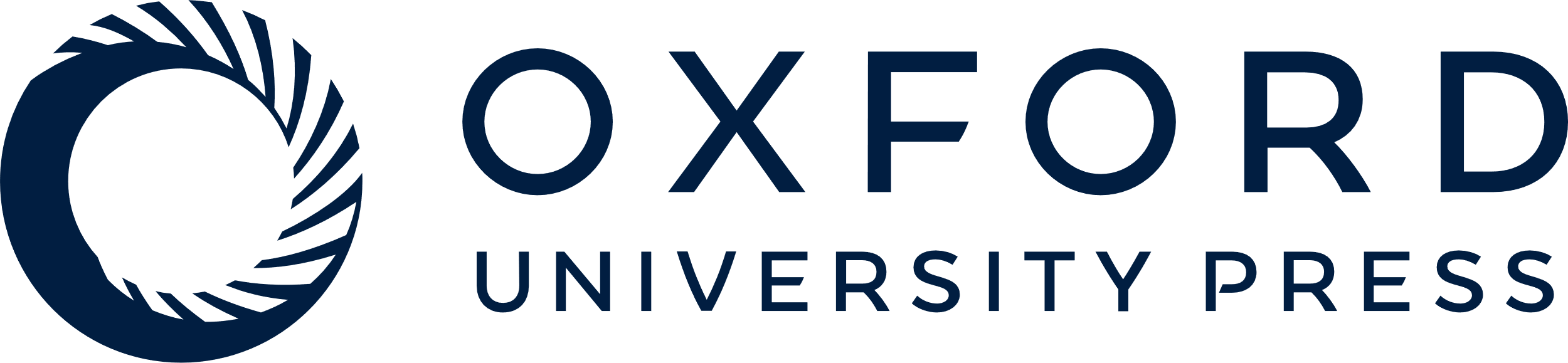 [Speaker Notes: Fig. 1. Receiver operating characteristic curve for the TOMM indices.


Unless provided in the caption above, the following copyright applies to the content of this slide: © The Author 2012. Published by Oxford University Press. All rights reserved. For permissions, please e-mail: journals.permissions@oup.com]